DEUTSCHSPRACHIGE länder EUROPAS
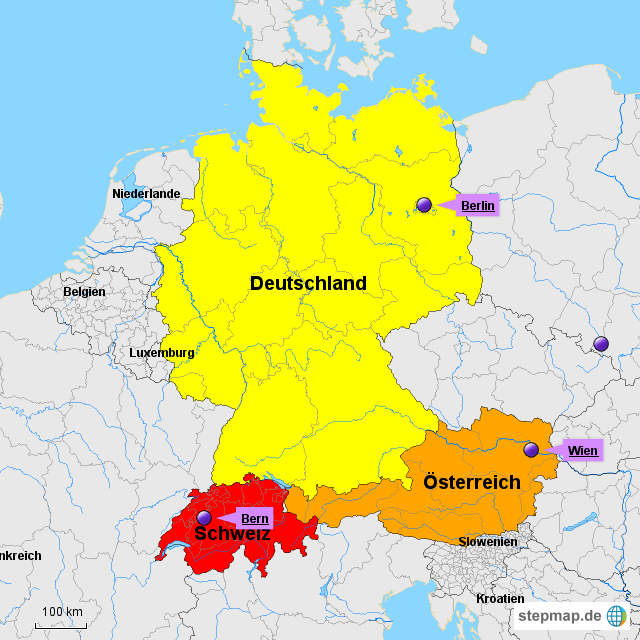 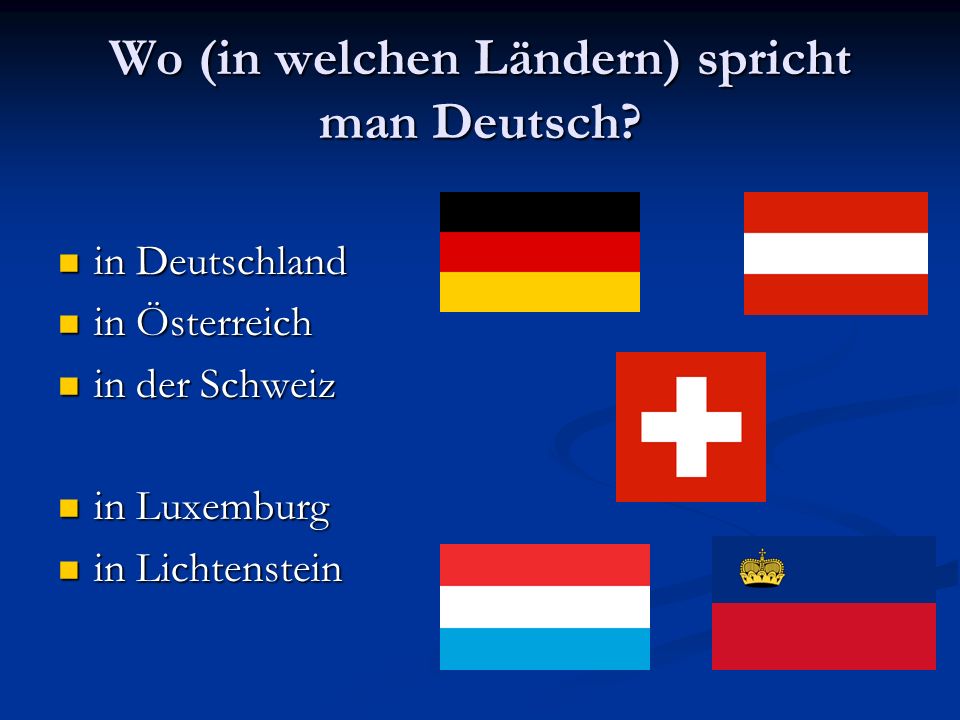 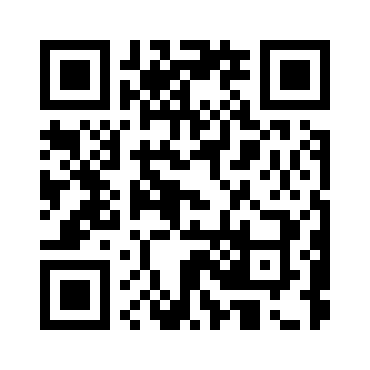 https://wordwall.net/de/resource/1542796/l%C3%A4nder
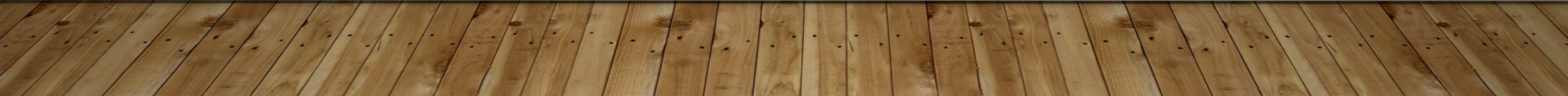 DACH-länderDiagramm
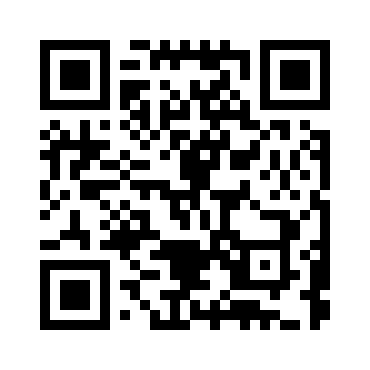 https://wordwall.net/de/resource/30227783/dach-l%C3%A4nder
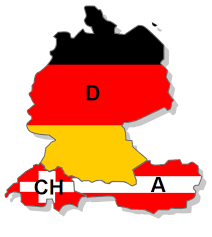 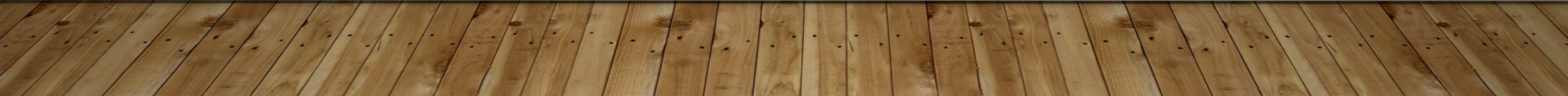 DACH länderVideo
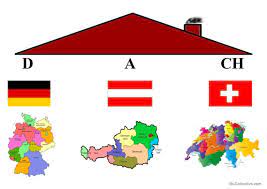 https://youtu.be/CmROzY1QHCg
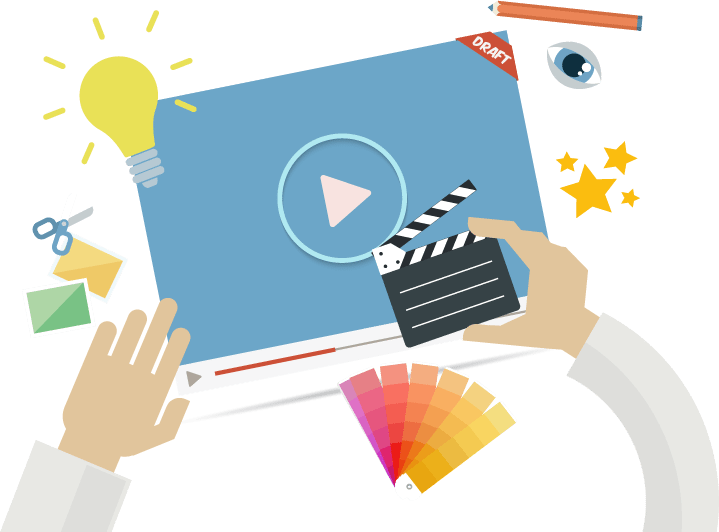 DEUTSCHSPRACHIGE LÄNDER                      QUIZ
https://wordwall.net/de/resource/35523578
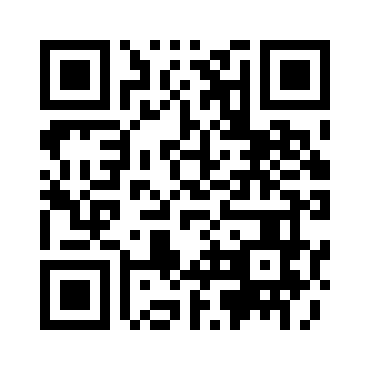 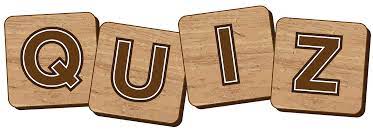 Memory
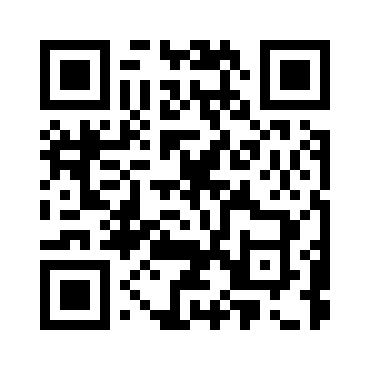 https://wordwall.net/de/resource/36419133/njema%c4%8dki-jezik/kopija-l%c3%a4nder-in-europa
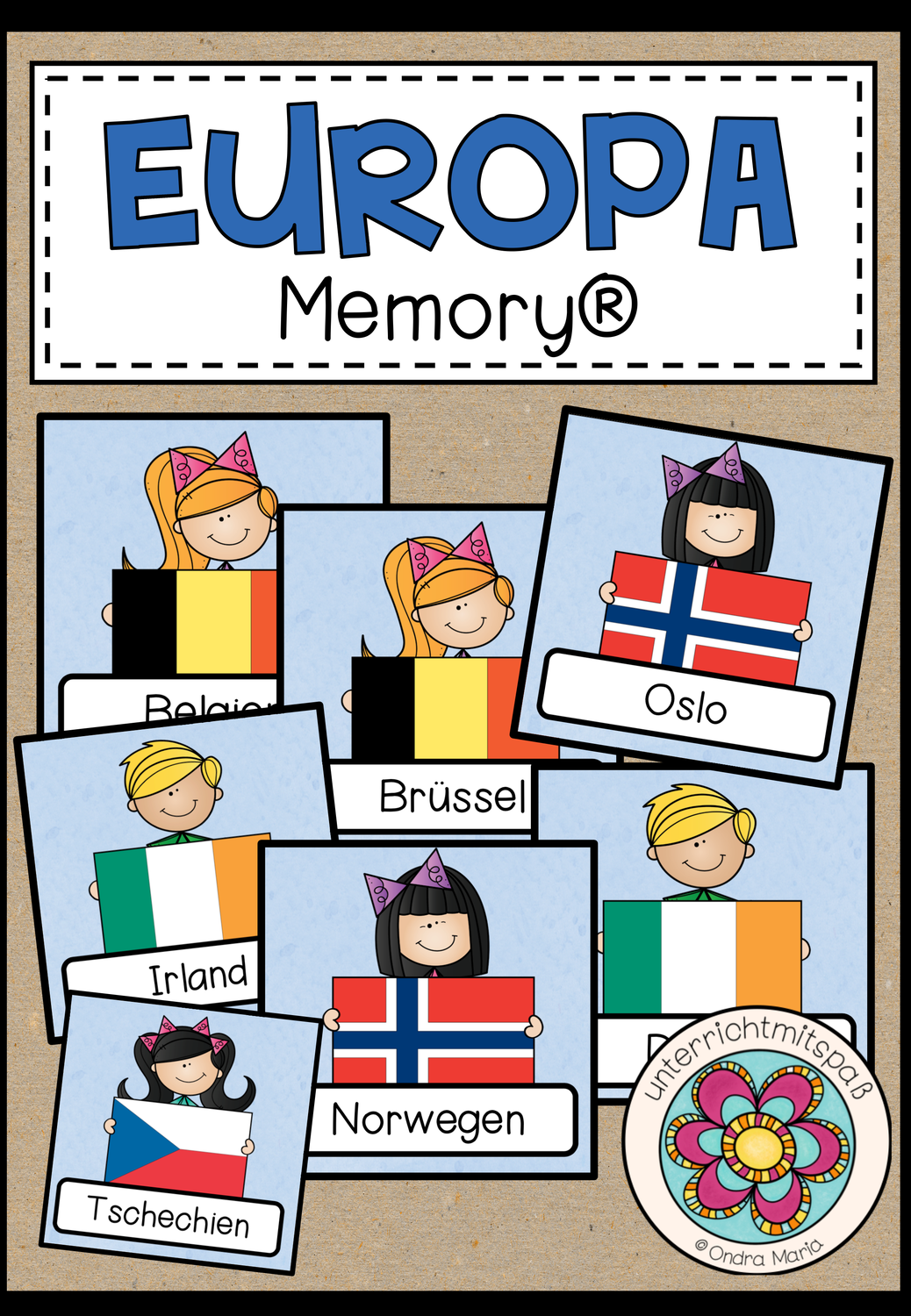 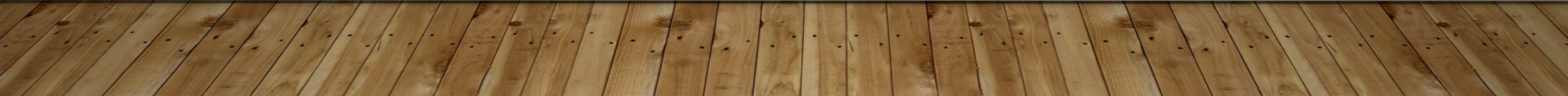